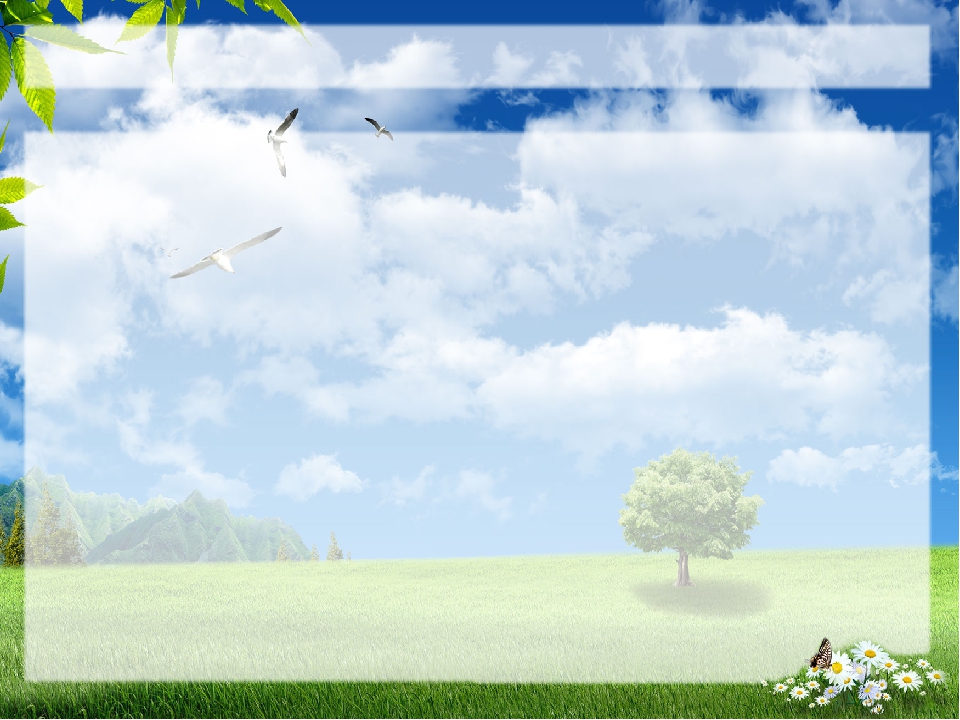 Правила поведения в природе
Подготовила воспитатель: Чеперина Н.А.
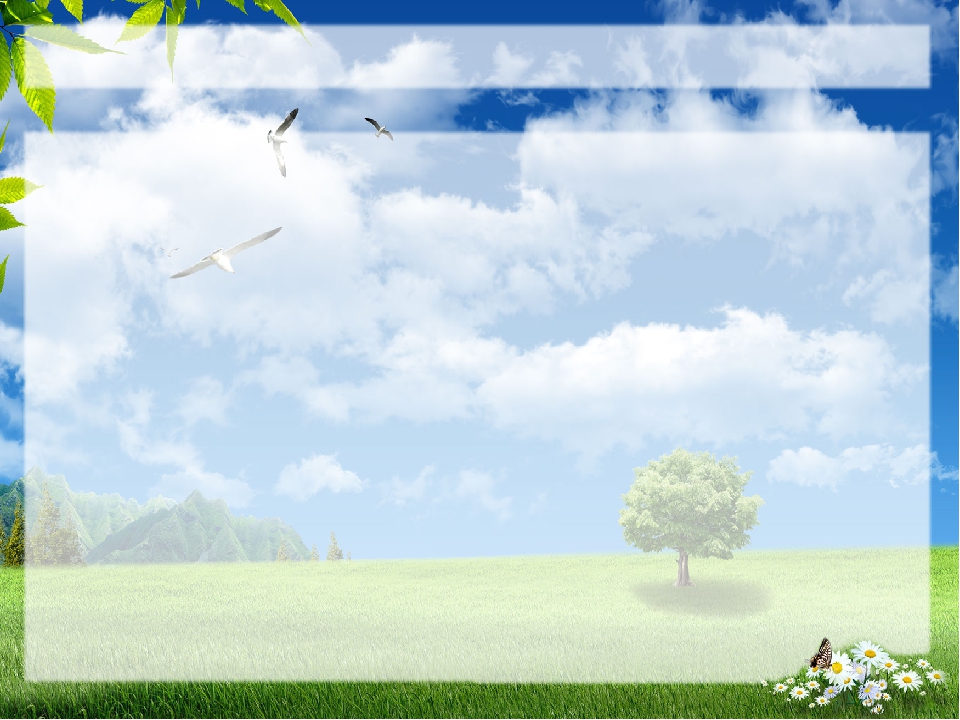 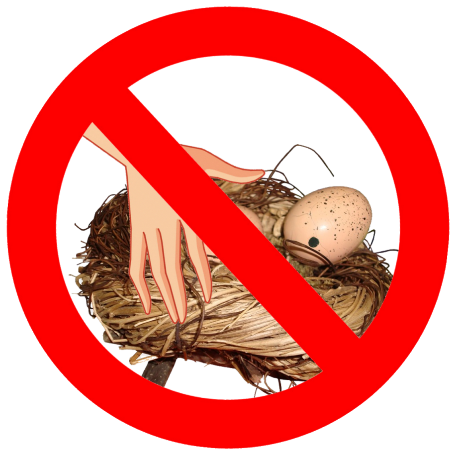 Не разоряйте птичьи гнёзда. Птицы приносят большую пользу природе.
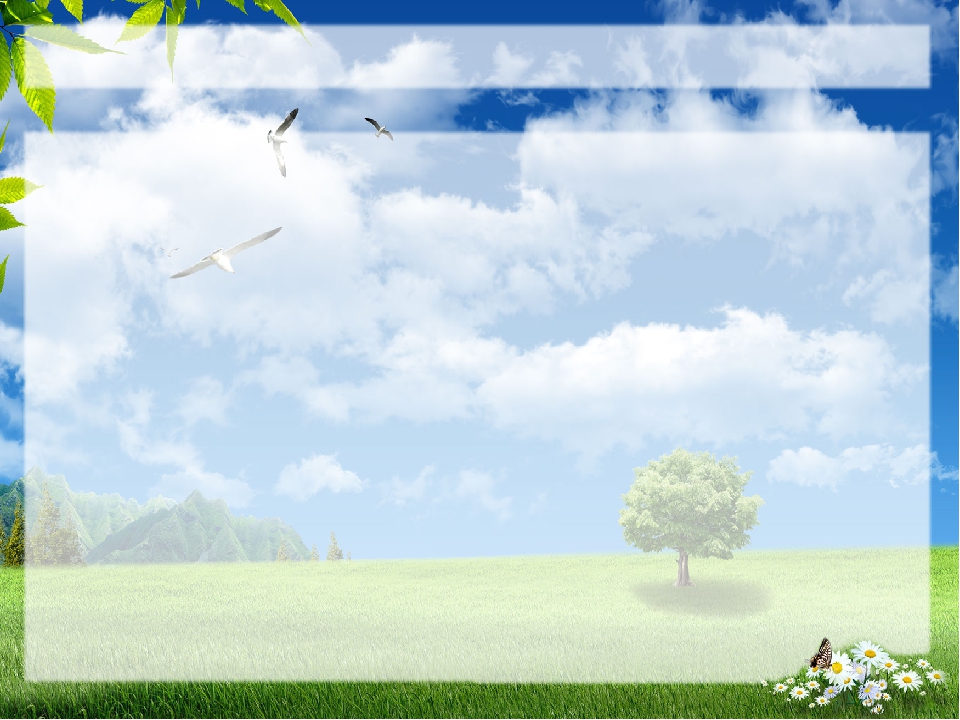 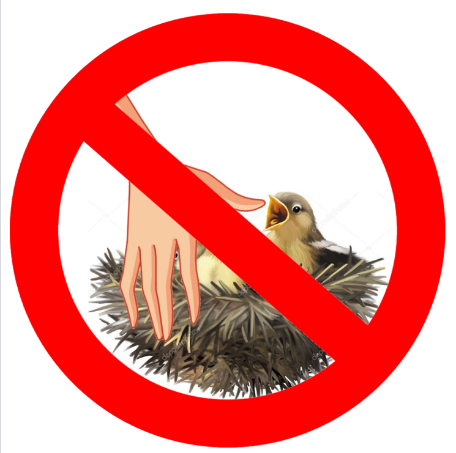 Не забирайте птенцов из гнезда.  Они погибнут без заботы родителей.
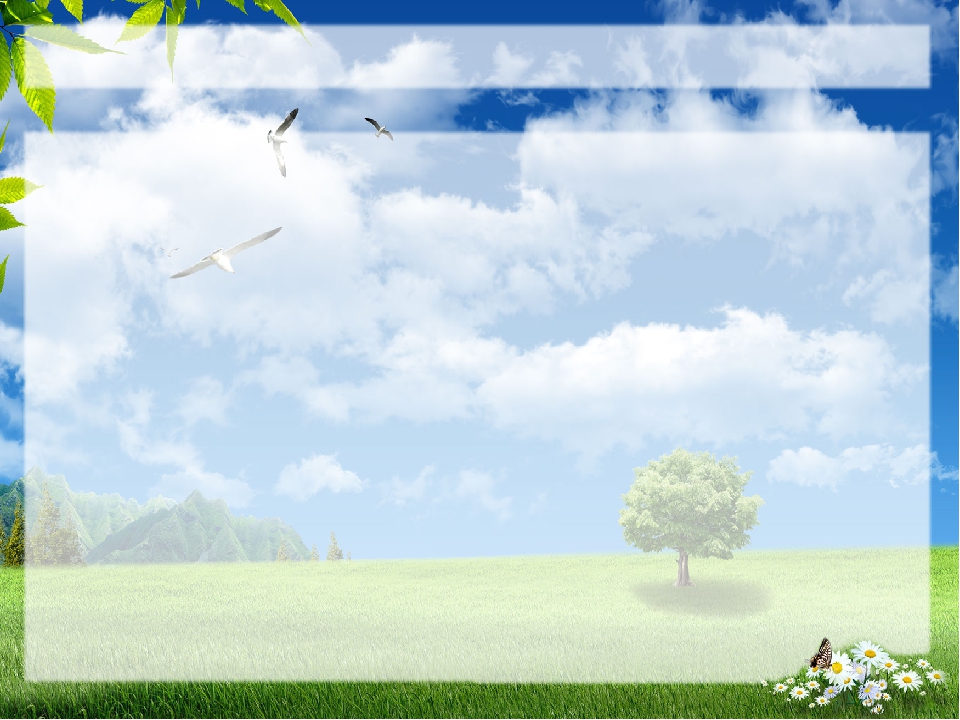 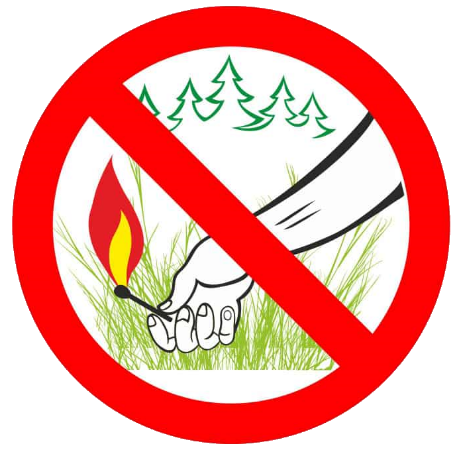 Не разжигайте костры в лесу и на лугу. Они могут стать причиной пожара.
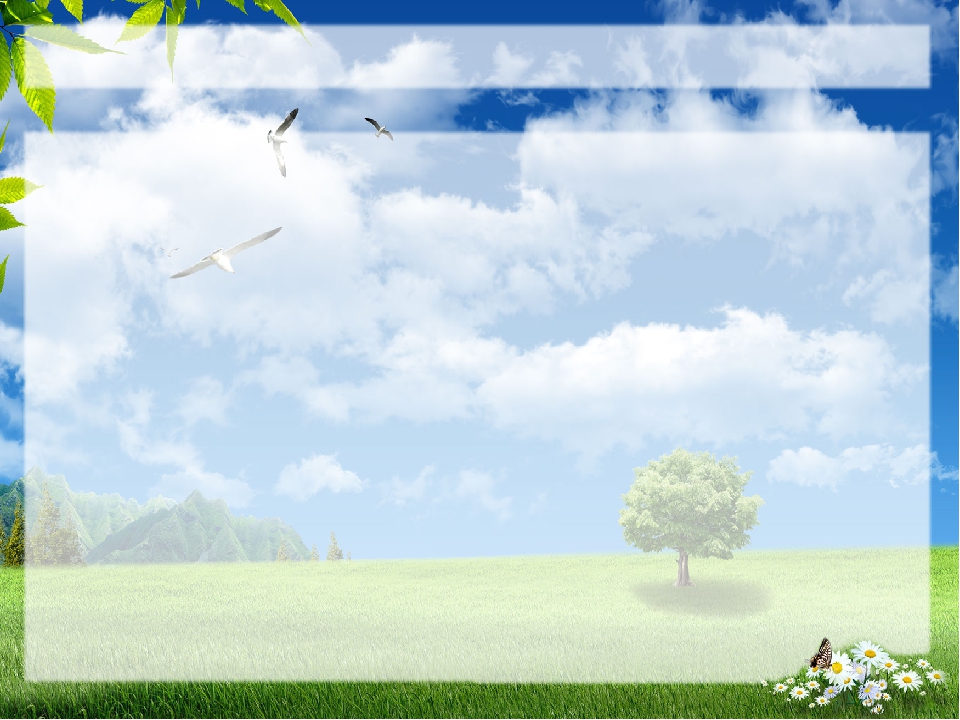 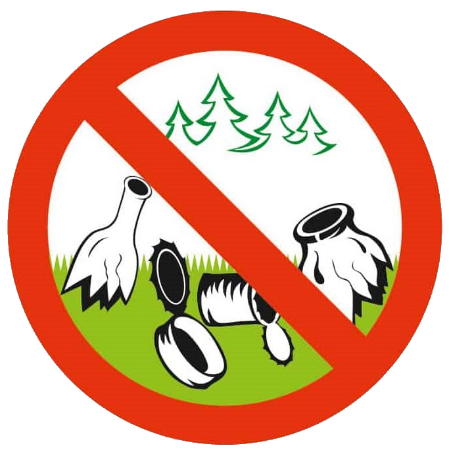 Убирайте за собой мусор, чтобы наша планета не превратилась в мусорную свалку.
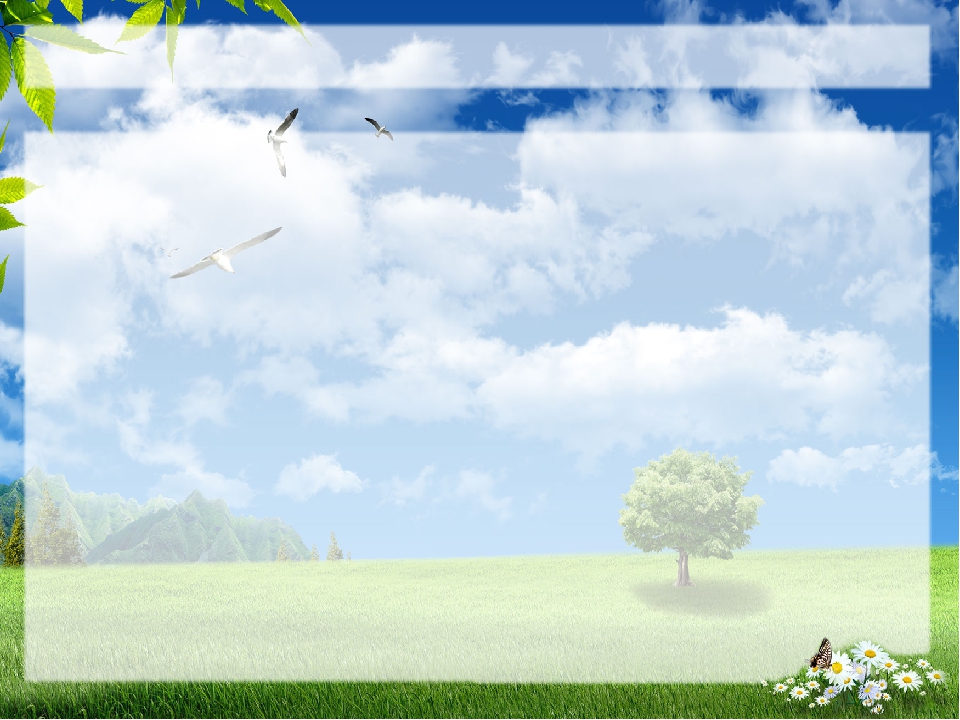 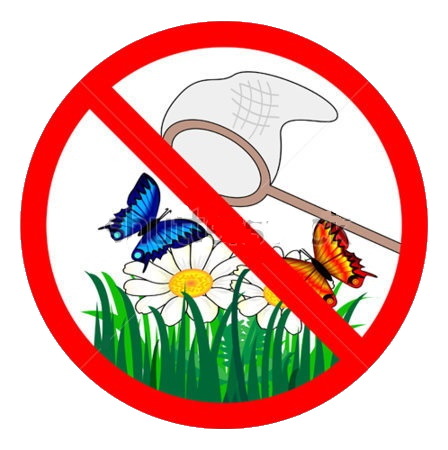 Не ловите насекомых.  Они очень хрупкие.                        Вы нанесёте им вред.
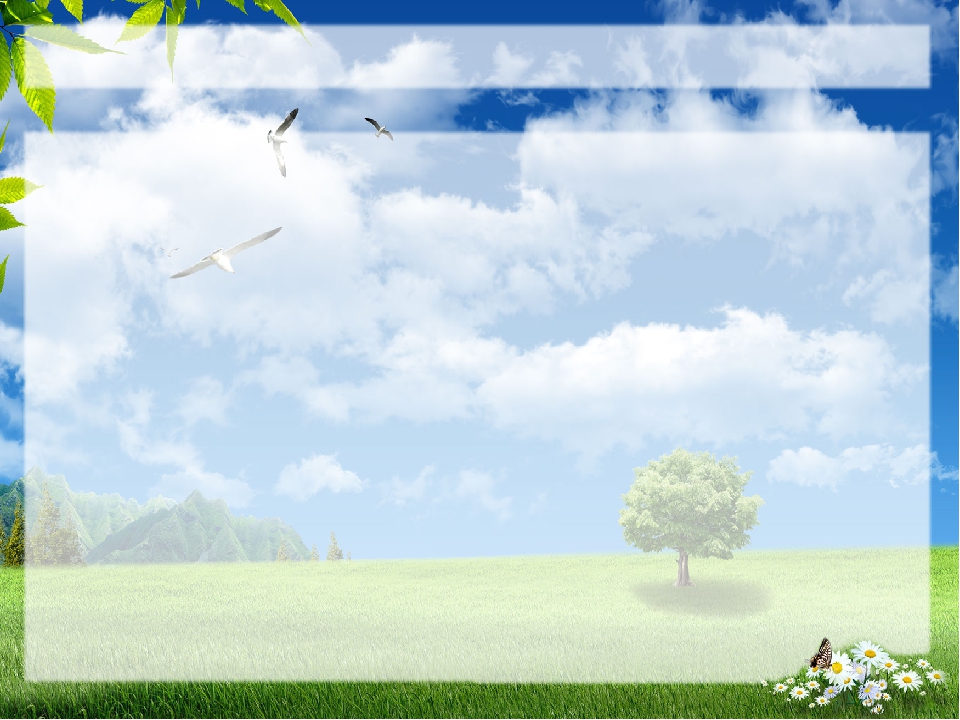 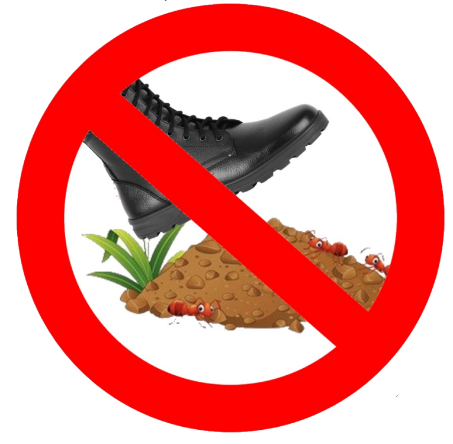 Не разоряйте муравейники. Муравьи приносят большую пользу природе.
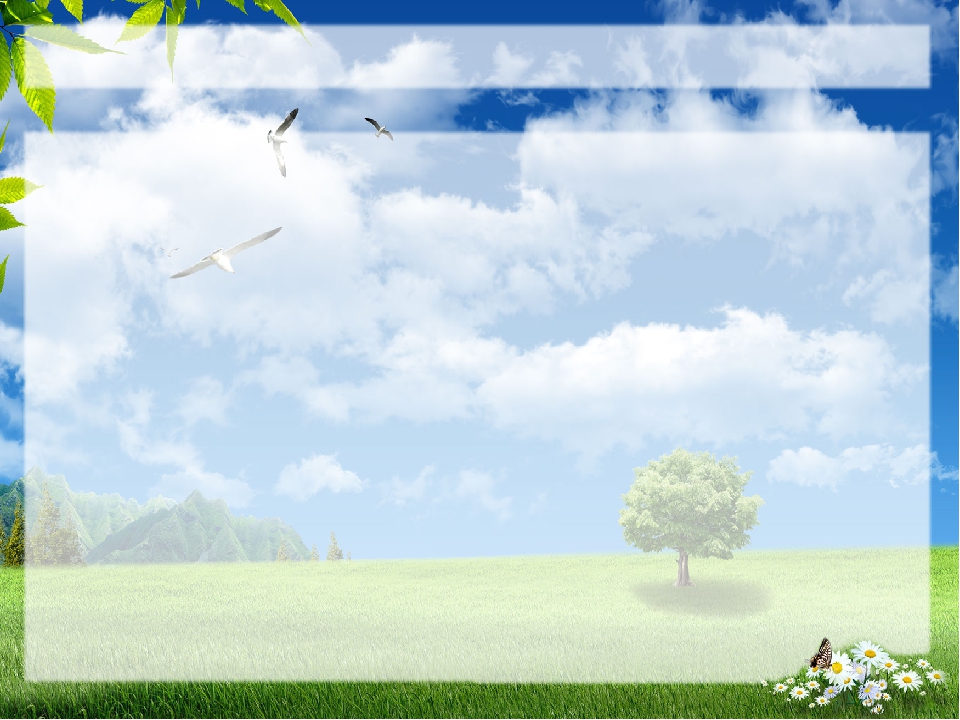 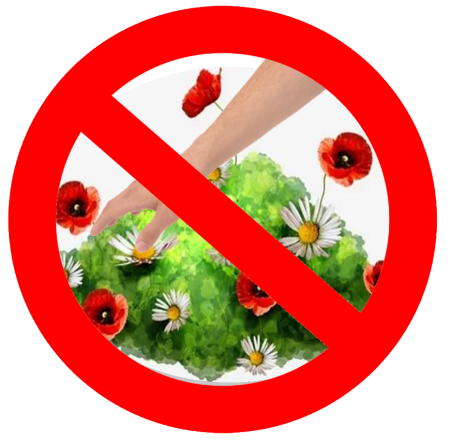 Не рвите цветы.                  Они быстро завянут.                  Пусть цветы украшают наши леса и луга.
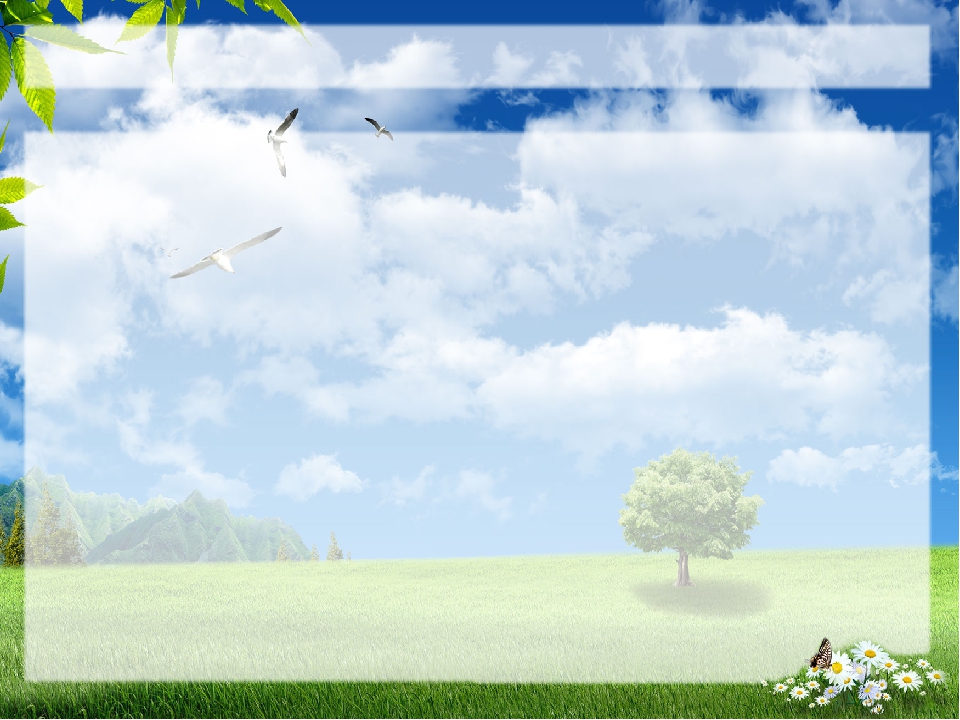 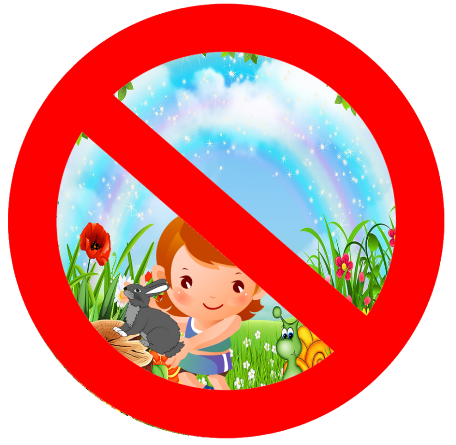 Не ловите и не забирайте детёнышей зверей. Они могут погибнуть.
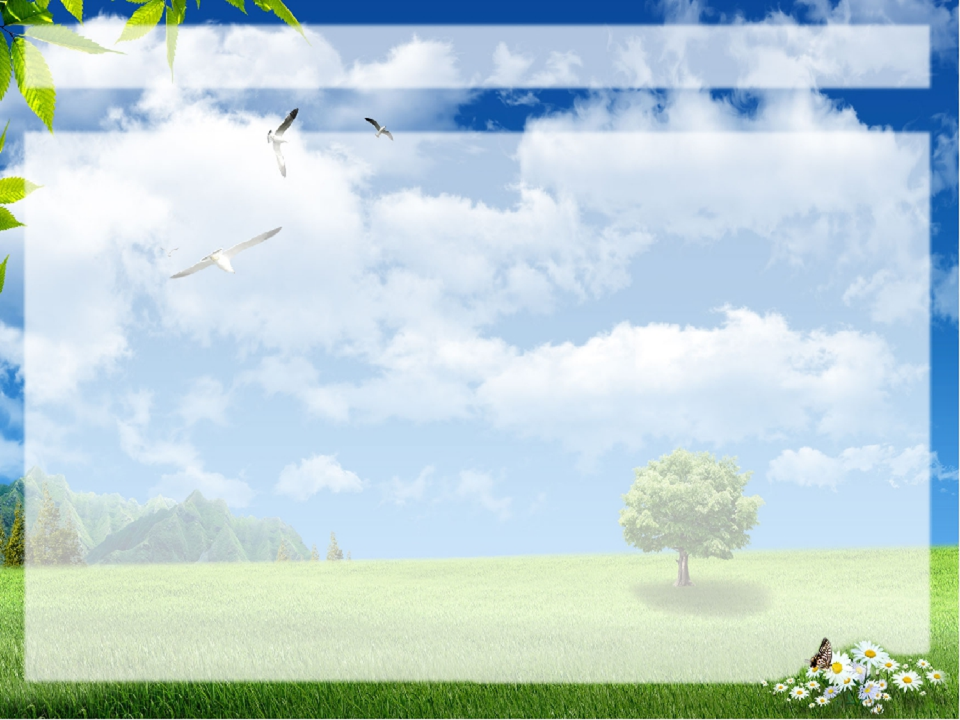 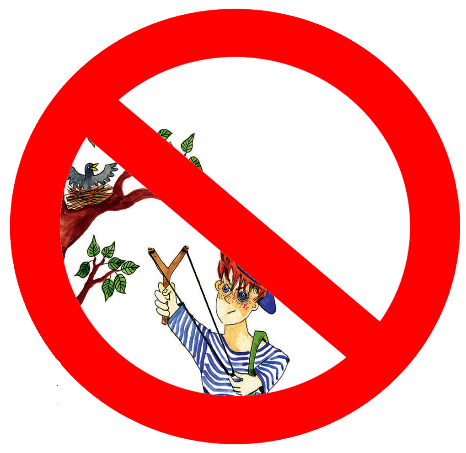 Не стреляйте из рогатки в животных.  Они могут погибнуть.
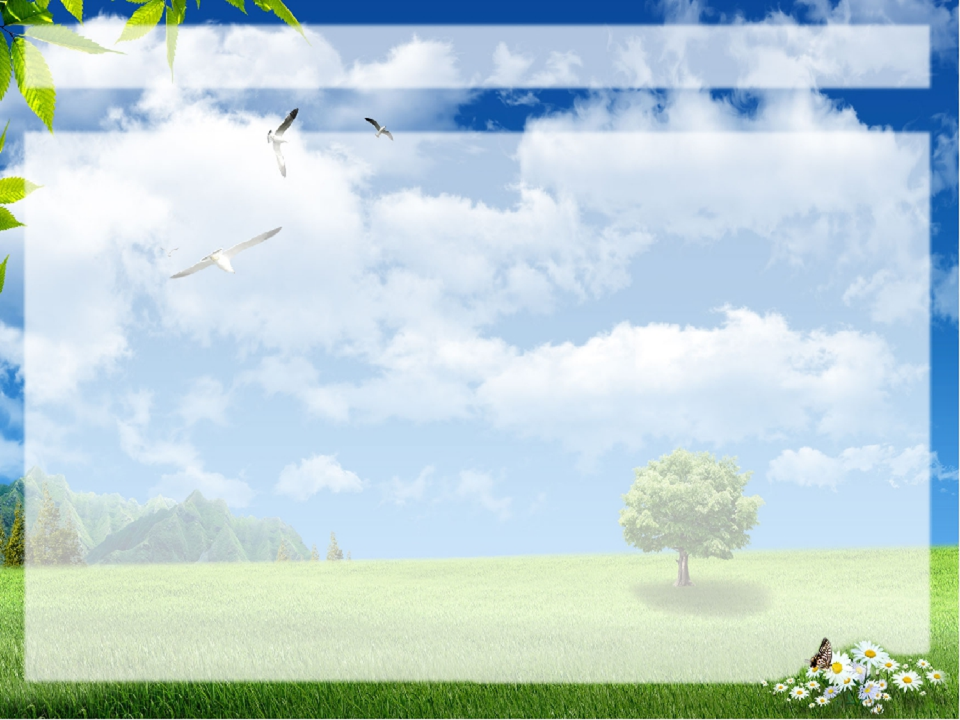 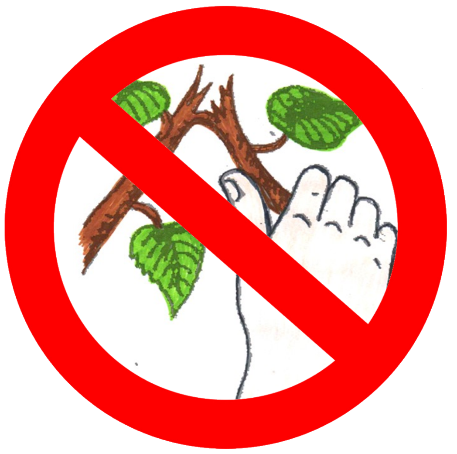 Не ломайте деревья.         Они очень нужны нашей планете.
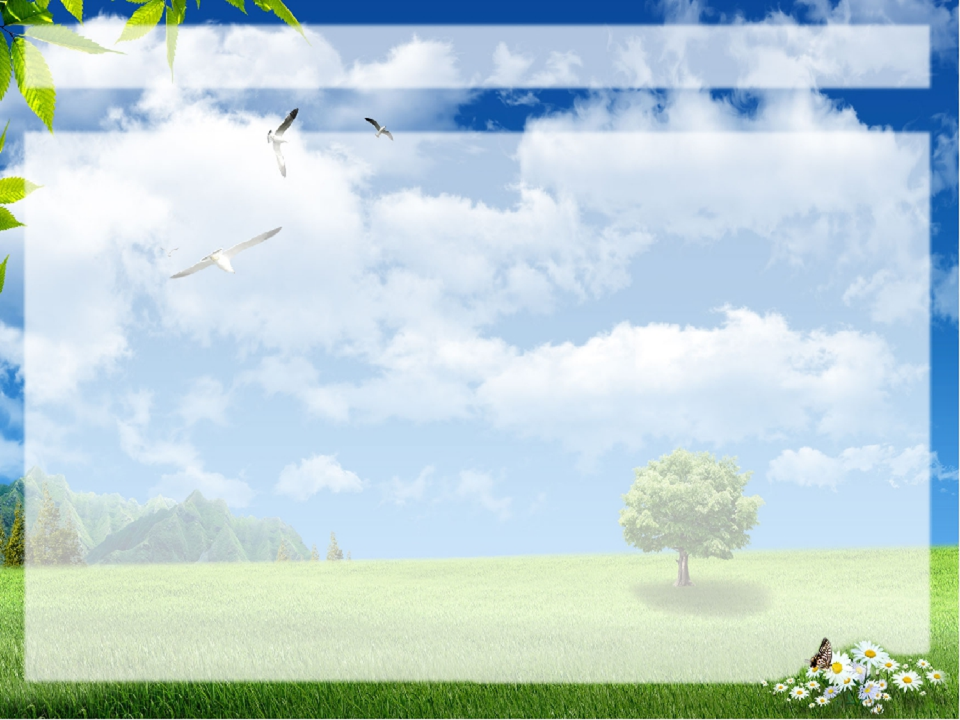 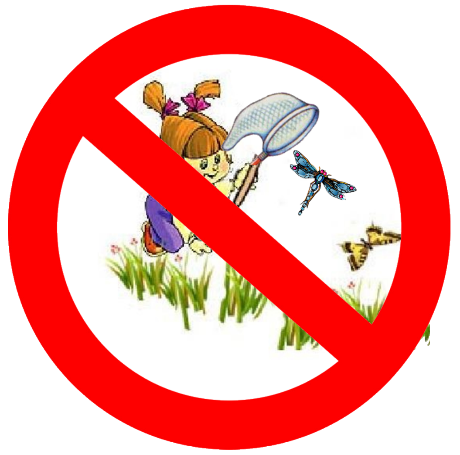 Не ловите стрекоз и бабочек. Пусть они летают, мир наш украшают.
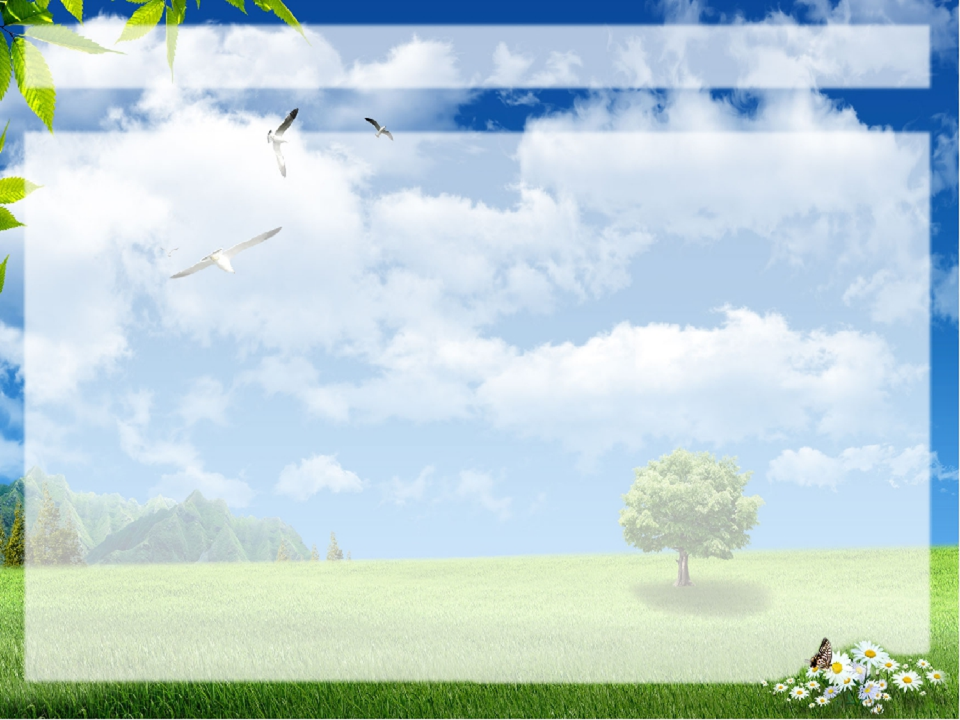 Запомните    правила поведения  	в природе и выполняйте их!